ZTM 316 Mekanizmalar 12.Hafta
Prof. Dr. Ramazan ÖZTÜRK
1
Krank - Biyel Mekanizması

    Pratikte çok rastlanan bir mekanizma olarak krank-biyel mekanizması, dairesel hareketini doğrusal harekete dönüştürür. Mekanizmanın, ölü konumları, kol-sarkaç kol mekanizmasında olduğu gibi, biyel ve kolun aynı doğrultuda olduğu konumlardır. Mekanizmada, piston ölü konumlar arasında s uzaklığı kadar öteleme yaparken, kol φo açısı kadar döner. Öteleme doğrultusu ile kol merkezi arasındaki dik uzaklık eksantriklik olarak adlandırı­lır. Böyle mekanizmalara eksantrik, eksantrikliği sıfır olanlara ise santrik adı verilir.
2
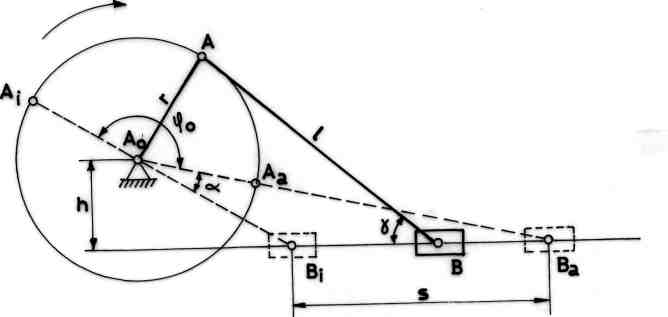 Krank-biyel mekanizması
3
Kolun tam bir dönme yapabilmesi için, kol uzunluğunun biyel uzunluğundan küçük (r < 1) ve eksantrikliğin biyel ve kol uzunlukları  arasındaki farktan küçük (h <1 - r) olması gerekir.
    Kolun sabit bir açısal hızla döndüğü varsayılırsa, gidiş yolunun dönüş yoluna oranı; 
tg/td = (180o-α) / (180o-α) eşitliğiyle bulunabilir. 

    Kol-sarkaç kol mekanizmasında verilen iletim açısı tanımı burada da geçerlidir.Burada iletim açısı μ, öteleme doğrultusuna dik doğru ile biyel uzvu arasındaki açıdır. İletim açısının 90o den en çok sapma gösterdiği konum, kolun öteleme doğrultusuna dik olduğu andadır.
4
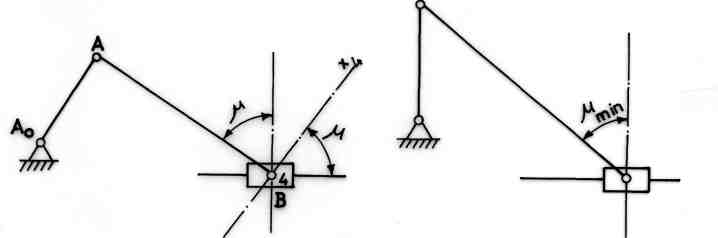 İletim açısı
5
tg/td = 1 durumu, yani φ= 180 ve α = 0 ya da h = 0 özel haldir ve bu mekanizma santrik adını alır. Sarrtrik bir krank-biyel mekanizmasının, verilmiş bir strok uzunluğu için belirlenmesi istenirse; önce so = 2r den krank yarıçapı r = so /2 olarak bulunur. l rastgele seçilebileceğinden sonsuz çözüm vardır. Bu mekanizmaların bir kaç tanesinin karşılaştırılması ile uygun çözüm bulunabilir. Çünkü en küçük iletim açısı (μmin) ne kadar küçükse ve kuvvet iletimi uygun değilse, biyel uzunluk oran λ =r/1 o kadar büyüktür. Bu nedenle μmin in en uygun değeri belirlenmelidir (μmin = 40o).
6
Buradan biyel kolu uzunluğu belirlenebilir:

cosμmin     =   r/1 = So  / 2l
l = So  /2 cos   μmin

    Krank biyel mekanizmalarında, kol açısı φ, biyel açısı γ ve piston konumu (X) arasında aşağıdaki bağıntılar yazılabilir
x = r . cos φ + 1 cos γ
sin γ = r/1 sin φ + h/1

    Bu iki denklem krank – biyel mekanizmalarının analizi için kullanılır. Biyel açısı bu denlemlerden yok edildiğinde;
2 r . cos φ + 2 ah sin φ – (a2 + h2 – 12) = x2 elde edilir.
7
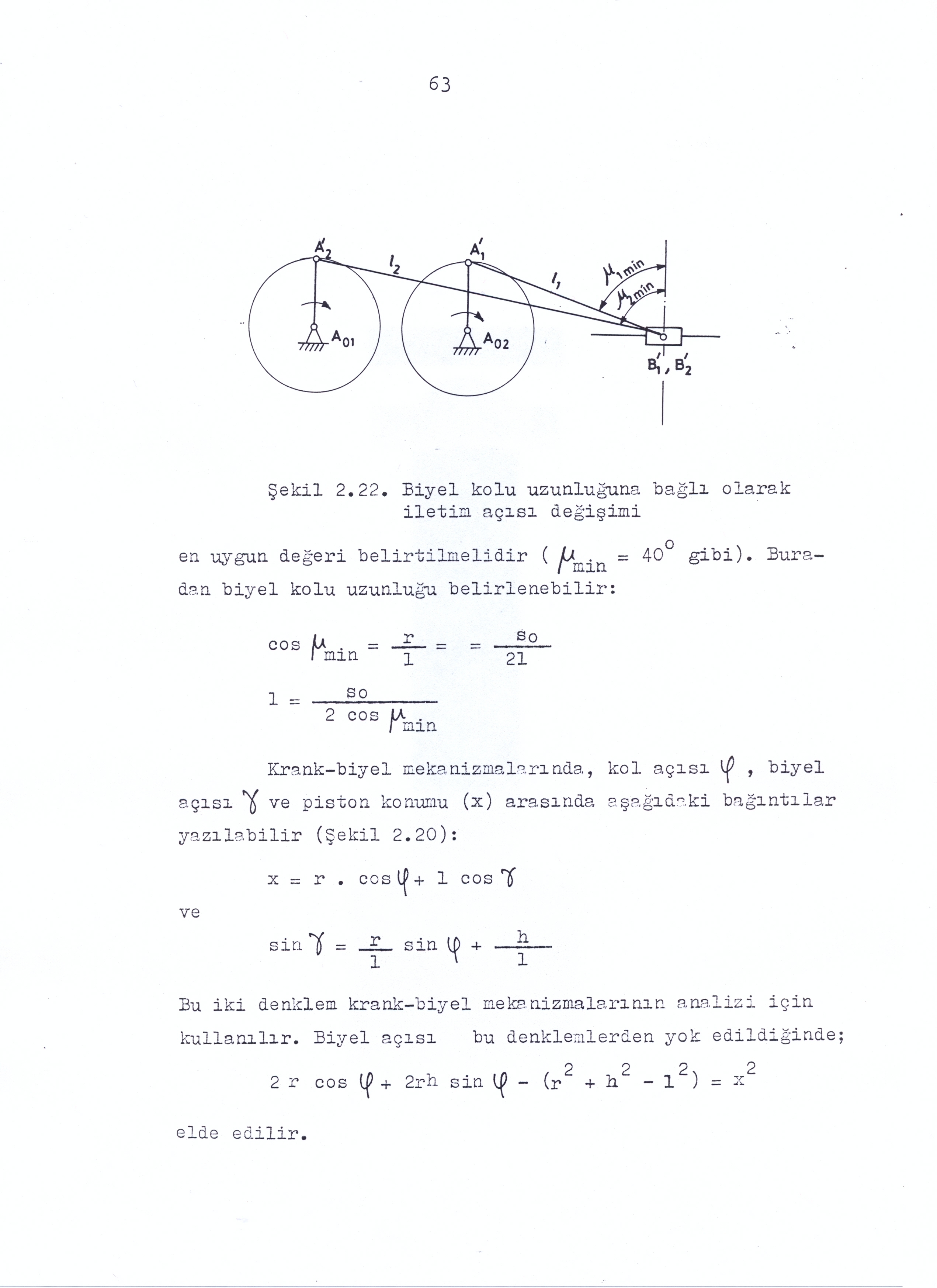 Biyel kolu uzunluğuna bağlı olarak iletim açısı değişimi
8
Ölü Konumlar için Krank-Biyel Mekanizması Çizimi

    Bir krank-biyel mekanizmasının, verilen bir strok ve buna karşılık gelen kol dönme açısı için, boyutlarının bulunması istenirse, geometrik olarak aşağıdaki gibi elde edilebilir:
a) Bir doğru üzerinde, pistonun istenilen iki ölü konumu Bi ve Ba şekilde görüldüğü gibi, işaretlenir(Bi Ba = strok = s).
b) Ba dan, BiBa doğrusuna φ o - 90 açısı alınır ve BiBa  doğrusunun orta dikmesiyle bu açının kenarının kesiştiği M noktası belirlenir.
c) M merkez olmak üzere çizilen ve Bi ve Ba noktalarından geçen k o ,dairesi φ o - 90 açı kolunu L de keser. ko dairesi üzerinde Bi Ba nın orta dikmesini N de keser. BaN yi çap kabul eden ka dairesi çizilir.
9
d) ko dairesi kol merkezinin ve ka dairesi ise kolu biyele bağlayan mafsal ekseninin geometrik yeridir. ko dairesi üzerinde Bi ile L yayı arasında seçilen herhangi bir Ao noktası, Ba ile birleştirilirce, istenilen ölü konum açısı φo veren ve boyutları belirli olan krank-biyel mekanizması elde edilir.
e) AoAaBa mekanizmanın dış ölü konumunu, AiAoBi ise iç ölü konumunu belirler..
Kolun tam dönme yapması için Ao, Bi ve L arasında seçilmelidir. Ao noktası, Bi ya da L noktasında seçilirse μmin = 0 belirsiz mekanizma elde edilir.
10
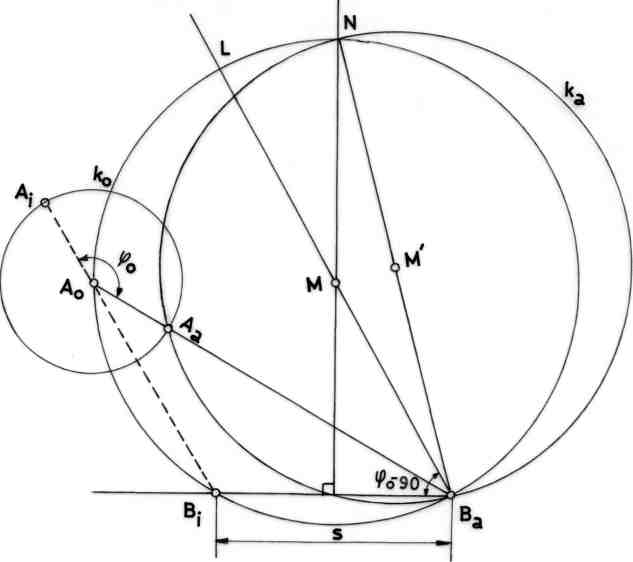 Krank - biyel mekanizmasının çizimi
11
Bu yöntemle, sonsuz sayıda mekanizma elde edilir. Birkaç çözüm arasından uygun olan seçilebilir. Elde edilen sonsuz sayıda krank biyel mekanizmasından, iletim açısı μ nün 90o den en az sapma göstereni bulunmak istenirse, şekilde gösterilen diyagramdan da yararlanılabilir. Eğer bu durumda, uzuv boyutlarının uygun olmaması gibi bir sorun ortaya çıkarsa, o taktirde şekilde gösterilen diyagramlardan yararlanılır.
12
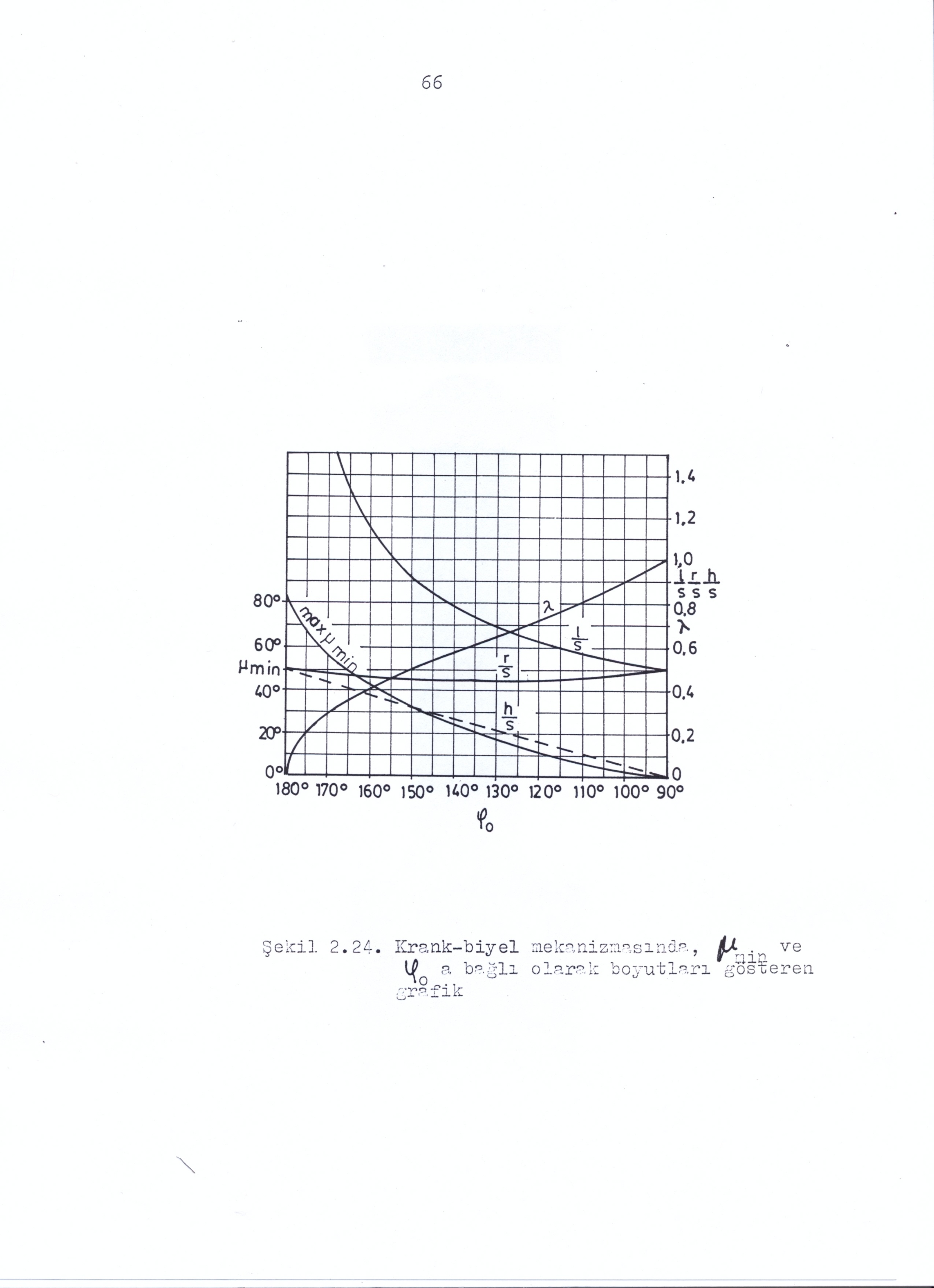 Krank-biyel mekanizmasında μmin   ve  φo a bağlı olarak boyutları gösteren grafik
13